ONA TILI
6- sinf
MAVZU: SIFATLARNING TUZILISHIGA KO‘RA TURLARI. SODDA VA QO‘SHMA SIFATLAR
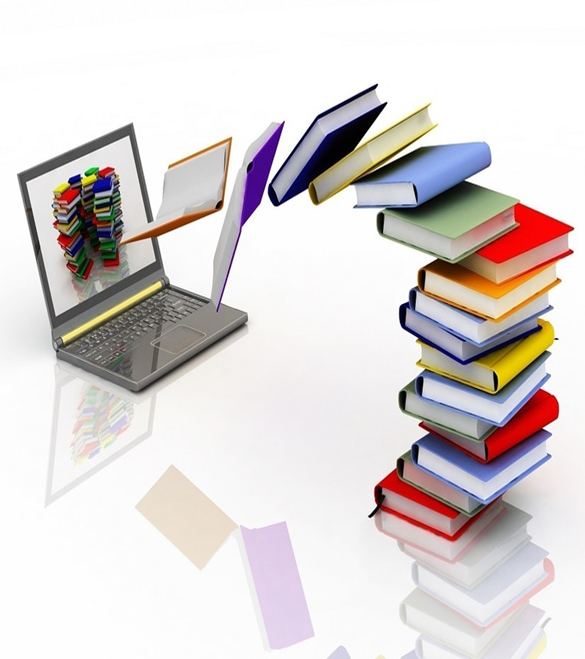 MUSTAHKAMLASH
+
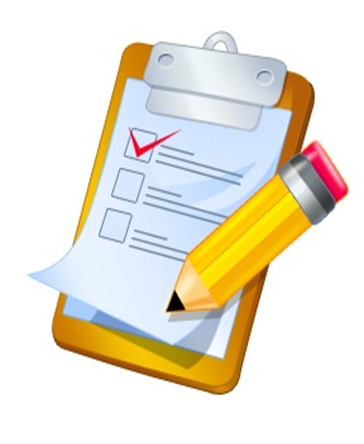 +
+
+
+
+
+
+
TOPSHIRIQ
Berilgan so‘zlarning tuzilishini aniqlang. Imlosiga e’tibor bering.
Qizil, och pushti, to‘q qizil, egri-bugri, qing‘ir-qiyshiq, tinchliksevar, erkparvar,  qip-qizil.
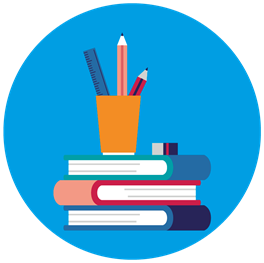 Sifatlarning tuzilishiga ko‘ra to‘rt xil bo‘ladi:
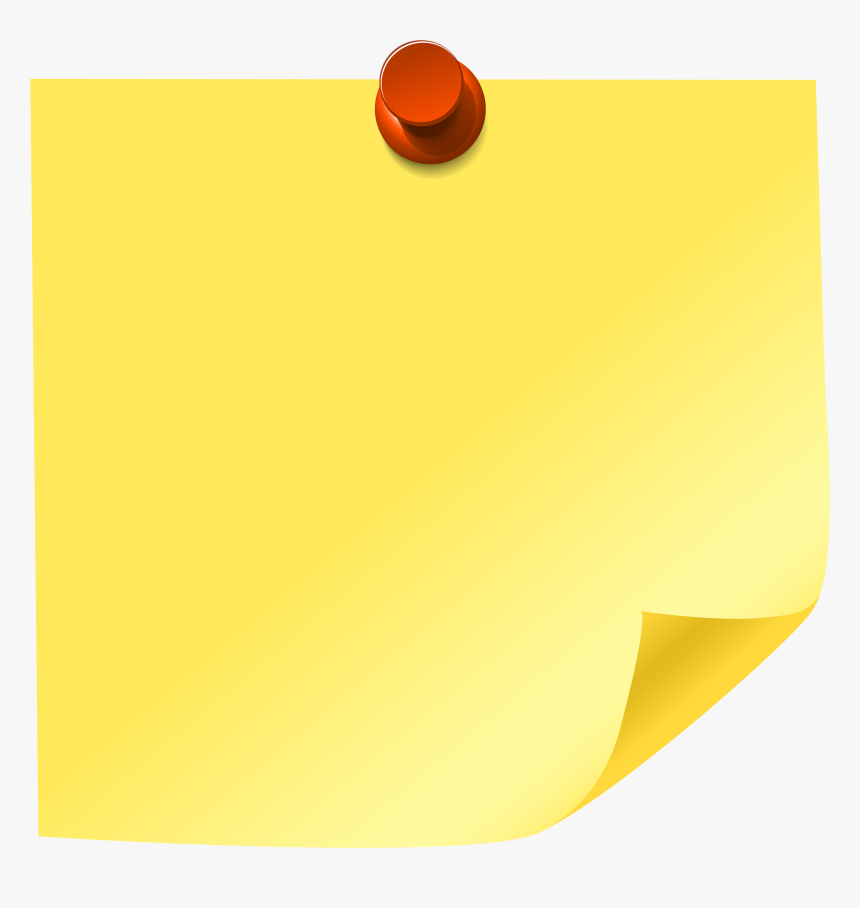 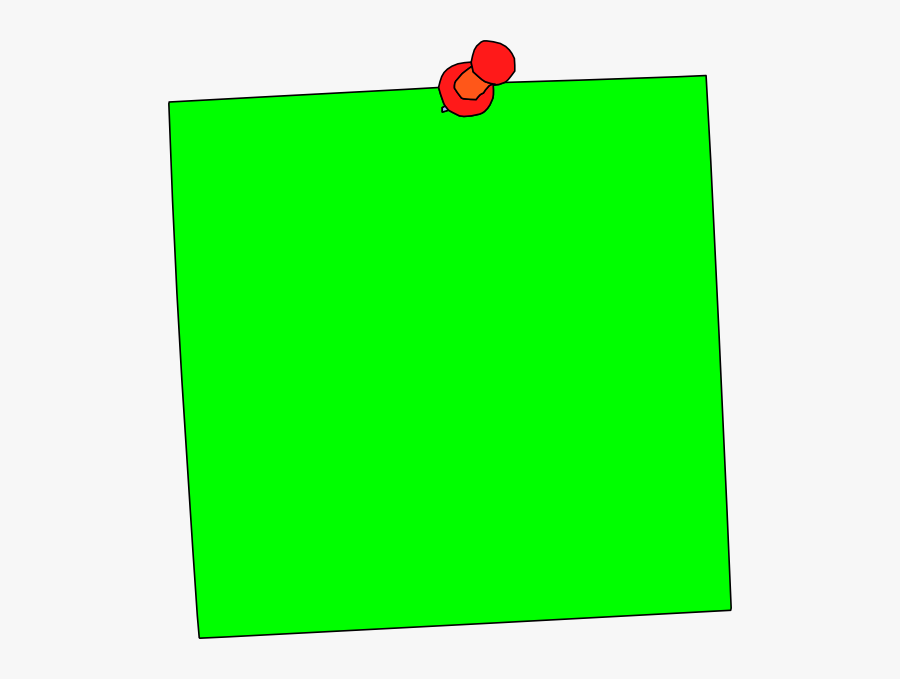 qo‘shma 
sifatlar
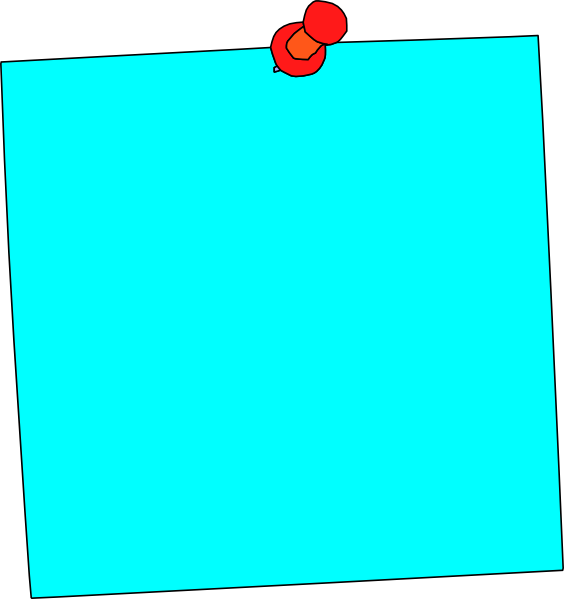 takroriy 
sifatlar
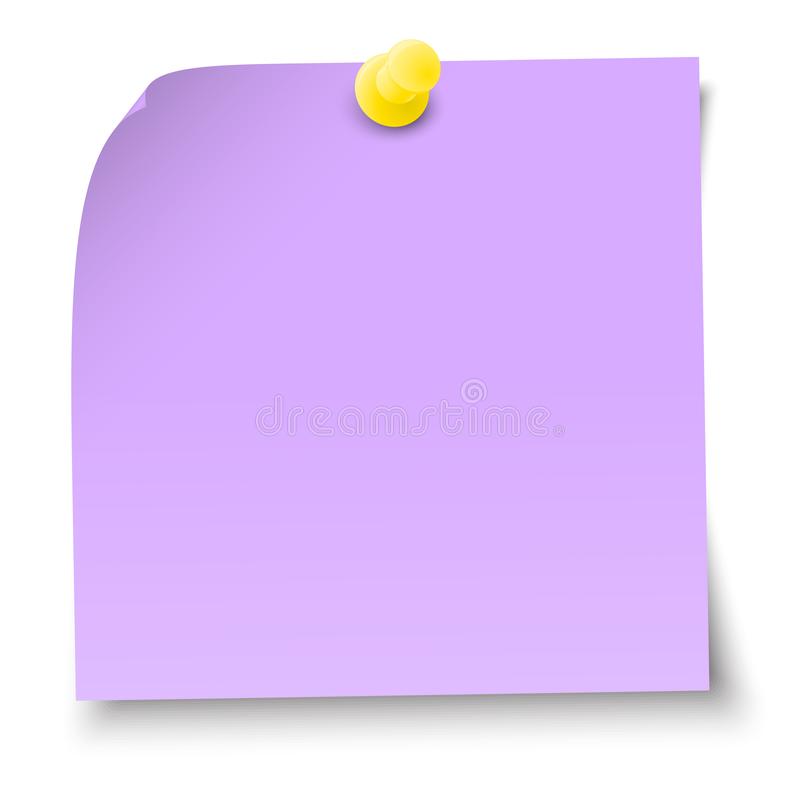 sodda 
sifatlar
juft 
sifatlar
Bir asosdan iborat bo‘lgan sifatlar sodda sifatlar sanaladi.
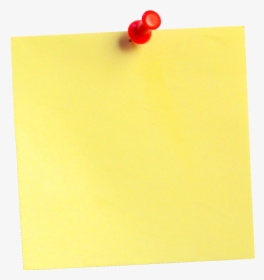 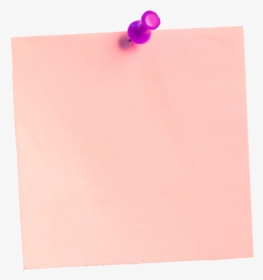 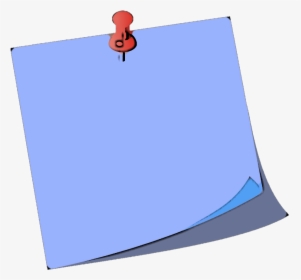 go‘zal
odobli
sersuv
Sodda yasama sifatlar so‘z yasovchi qo‘shimchalar yordamida turli so‘z turkumlaridan yasaladi.
gul – guldor
isi – issiq
bugun - bugungi
to‘g‘ri – noto‘g‘ri
349-mashq.
Gaplarni ko‘chiring. Ajratib  ko‘rsatilgan  sifatlarning  tuzilishiga  ko‘ra turini  aniqlang.
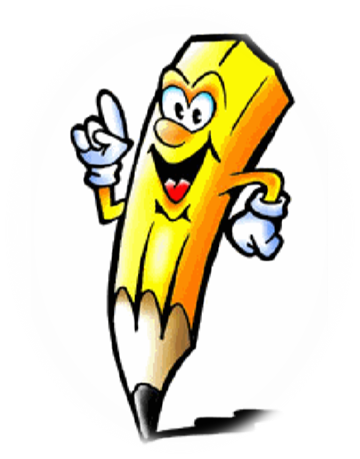 Barcha ezguliklar zamirida xosiyatli orzular yotadi. (A.Ibrohimov) 
Tuproq qatlami qalin, sersuv yerlarda o‘sgan archalar yo‘g‘on va bo‘ydor bo‘ladi. (Y. Qarshiboyev)
350- mashq
“Biz tabiat farzandlarimiz” o‘yinini uyushtiring. Boychechak, chuchmoma, devpechak, chumchuqko‘z, otquloq kabi o‘simliklarga xos bo‘lgan belgilarni topish bo‘yicha musobaqa o‘tkazing.
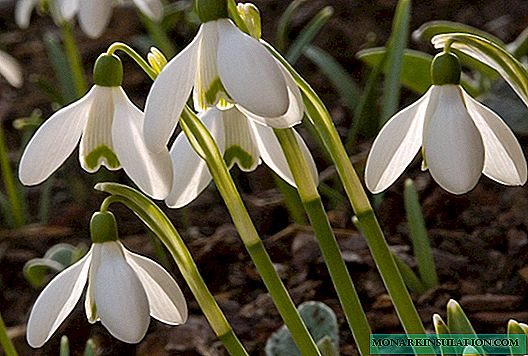 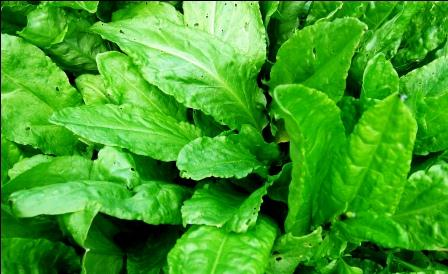 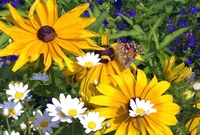 350- mashq
Otquloq  — torondoshlar oilasiga mansub o‘simlik. Oʻzbekistonda 16 turi mavjud. Ildizi yoʻgʻon, yuqori qismi kamshox. Ildiz oldi barglari uzun bandli, yashil rangda bo‘ladi.
Otquloq nam yerlarda, oʻtloqlarda,
togʻ yonbagʻirlarida oʻsadigan 
dorivor, foydali  o‘simlik.
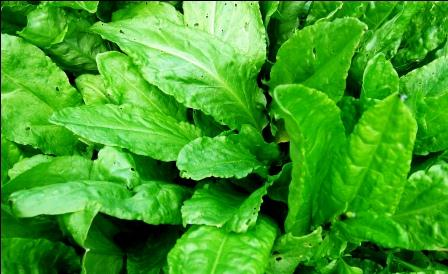 TOPSHIRIQ
Berilgan so‘zlarning tarkibini aniqlang. Imlosiga e’tibor bering.
Erksevar, ochko‘z, kulrang, mehmondo‘st, 

devqomat, sheryurak.
ot+fe’l=sifat
ot+ot=sifat
QO‘SHMA  SIFATLAR
oqko‘ngil
Ikki va undan ortiq asosdan tarkib topgan sifatlar qo‘shma sifatlar hisoblanadi. Qo‘shma sifatlar, asosan, qo‘shib yoziladi.
mehnatsevar
shirinso‘z
jigarrang
353- mashq
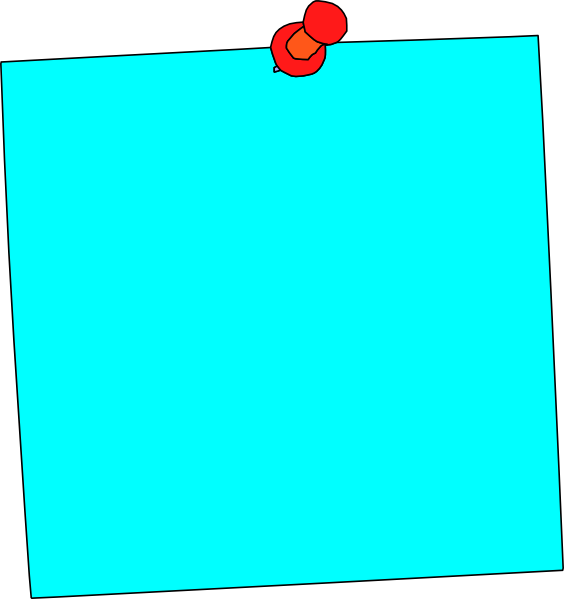 Gaplarni  ko‘chiring.  Qo‘shma  sifatlarni  aniqlab, ularning qanday so‘z turkumlaridan yasalganini izohlang.
Jigarrang 
 ot+ot
1. Hulkarning och jigarrang yonoqlarida ajib bir qizillik o‘ynaydi. (P. Qodirov)
353- mashq
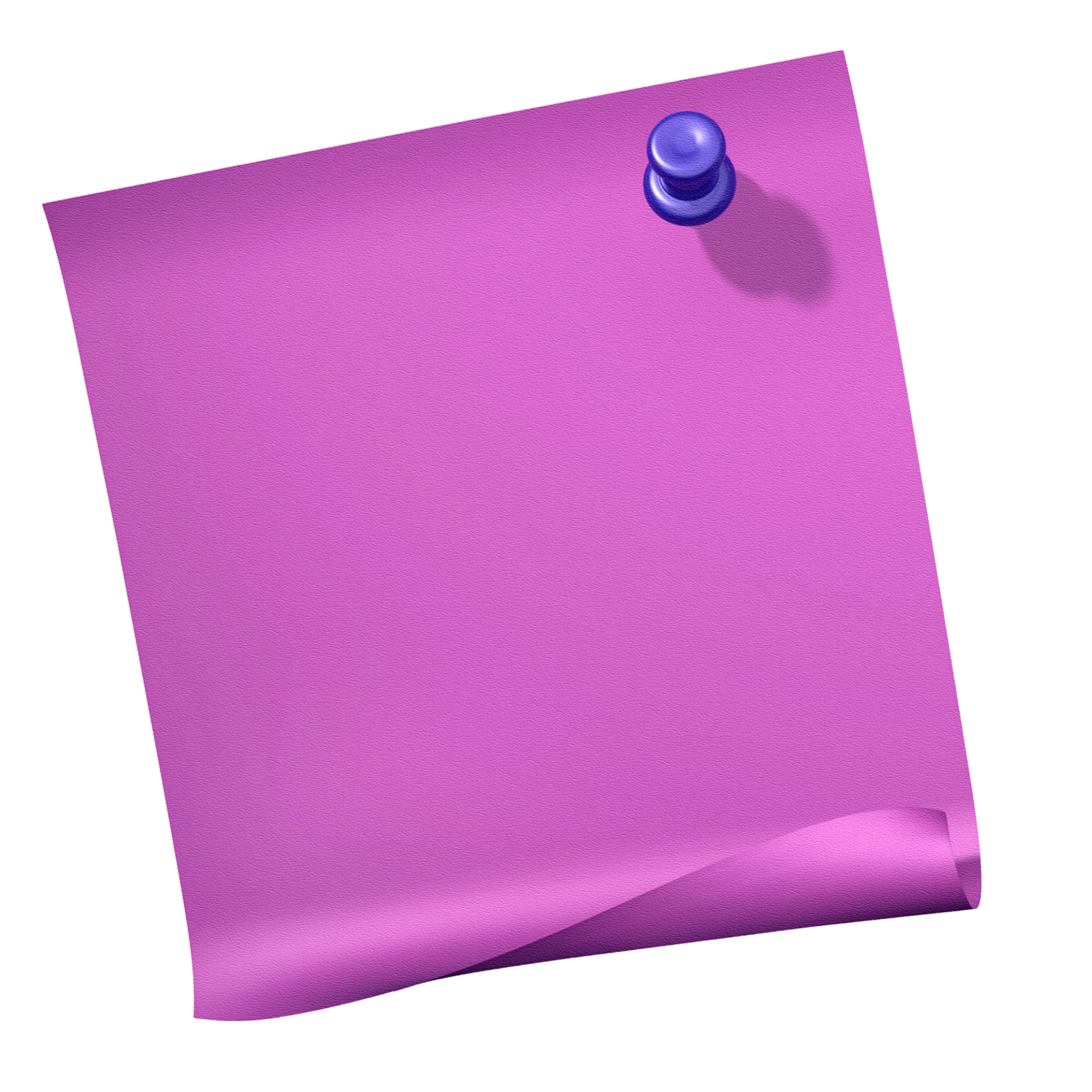 2. Markaziy Osiyoning erksevar, mard va jasur xalqi dushmanga qarshi mardonavor kurashdi. 
(B. Ahmedov)
Erksevar
ot+fe’l
Mustaqil bajarish uchun topshiriq:
352-mashq. “Sizni ulug‘laymiz, bobodehqon!” mavzusida matn tuzing. Unda sodda sifatlardan foydalaning.
355-mashq. Qo‘shma sifatlarni 
    topib, izohlang.
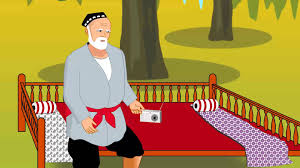